LE NOSTRE RIFLESSIONI
Riguardo al COVID e ai motividel lockdown siamo stati informati …
…forse anche troppo!
BOMBARDAMENTO INFORMAZIONI!
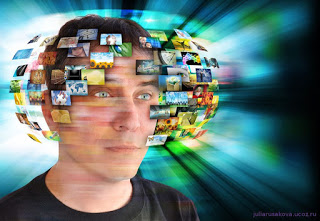 Sul podio delle cose che ci sono mancate di più troviamo …
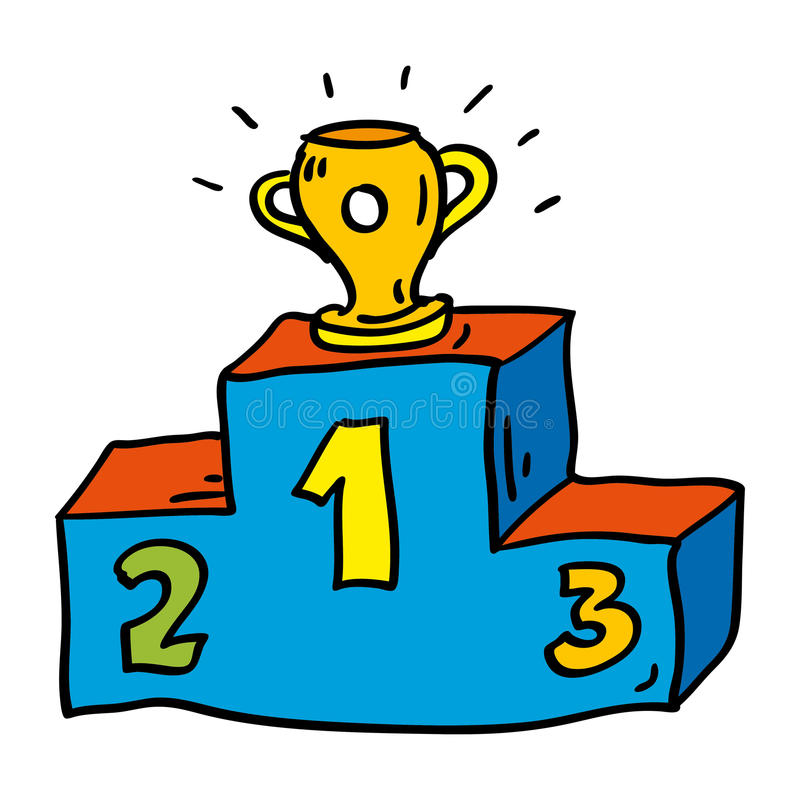 AMICI
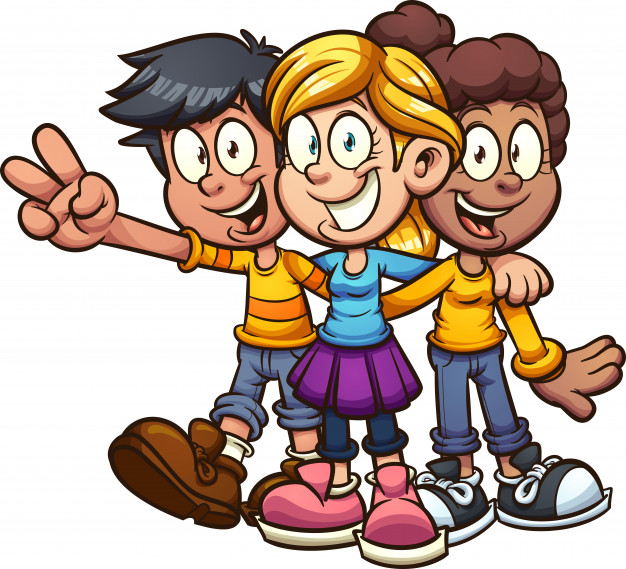 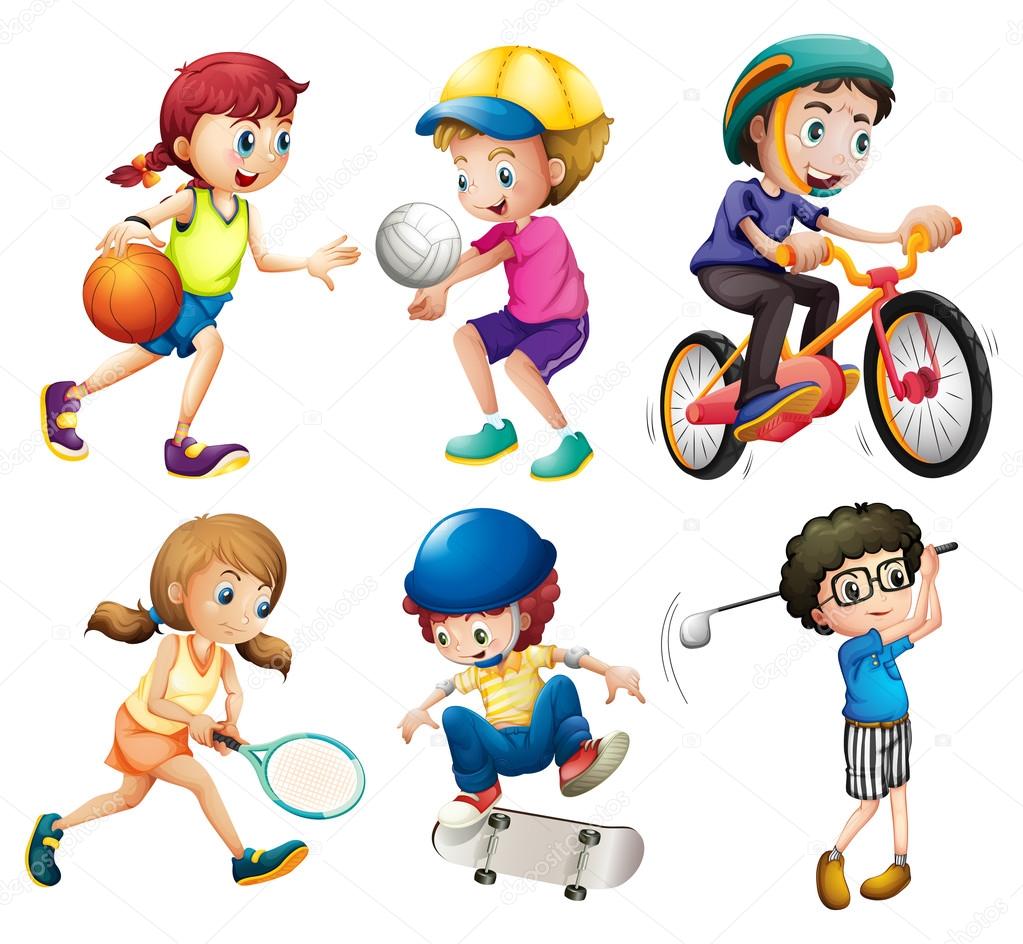 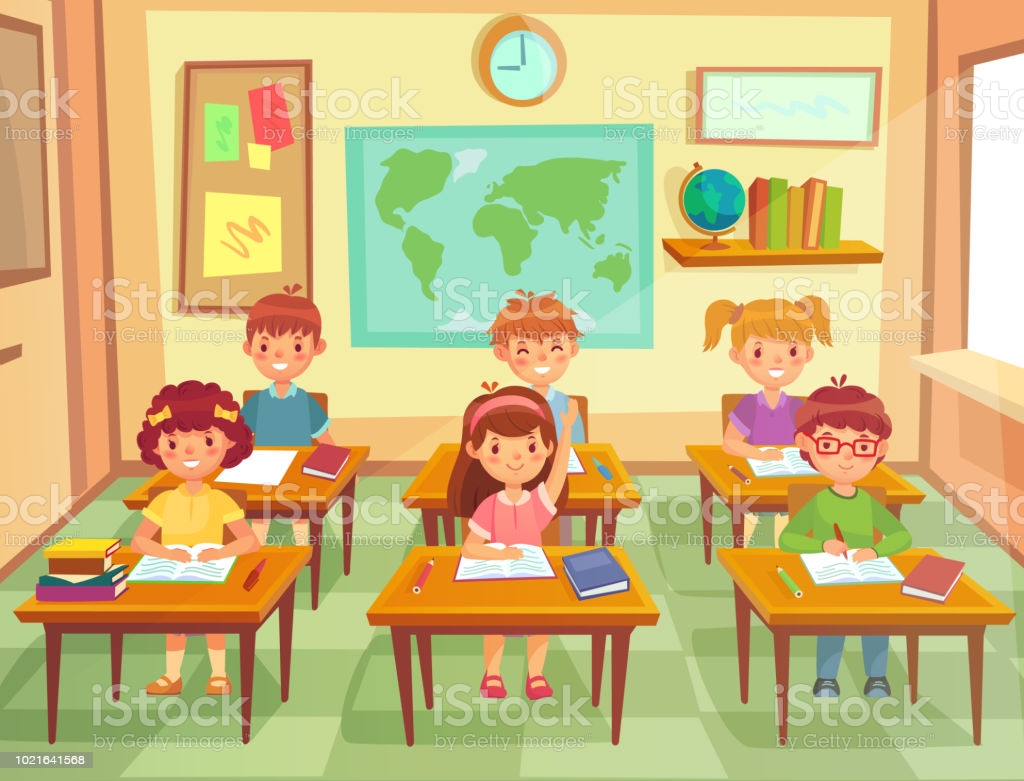 SPORT
SCUOLA
Tra le misure anticovid ci pesa tanto …
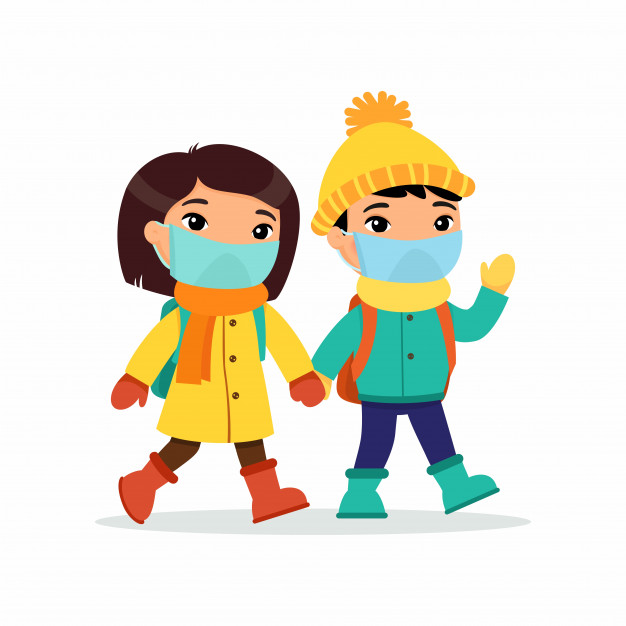 Unica consolazione:
il quarto d’ora d’aria concessa in cortile a turni alterni
Tutti noi abbiamo capito le motivazioni del lockdown, 
ma alcuni di noi non hanno potuto fare visite mediche importanti…
… con peggioramento della salute
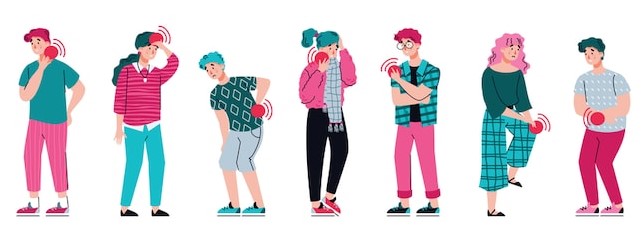 Da alcune riflessioni è emerso
un aspetto davvero interessante e cioè …
La riscoperta di
possedere
ANIMALI DA CORTILE
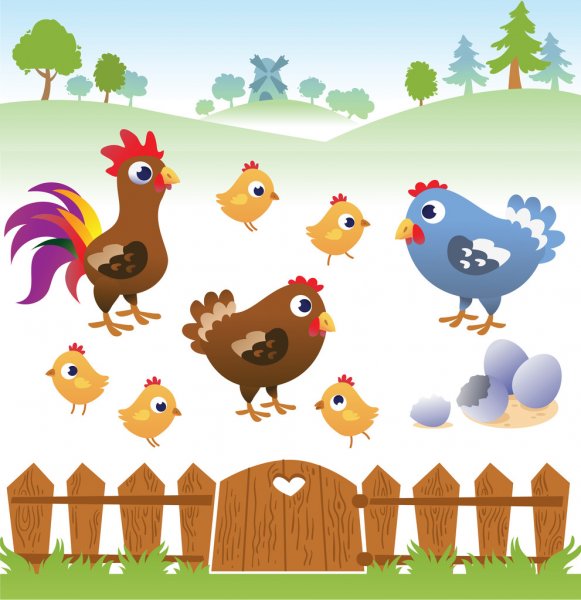 per essere più autonomi e meno dipendenti
dai supermercati
POSSIBILI CONSEGUENZE
POSITIVE
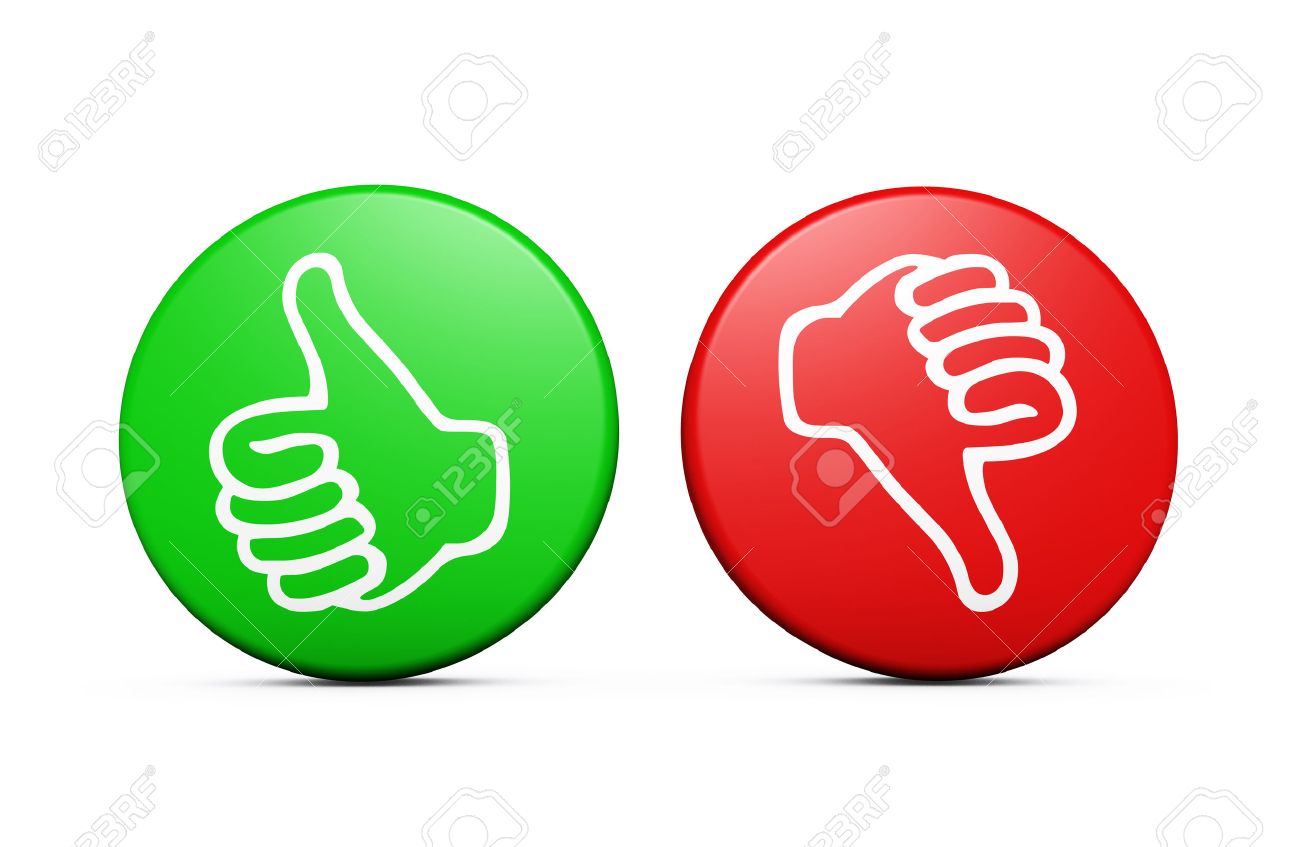 POSSIBILI
CONSEGUENZE
NEGATIVE
Possibili conseguenze positive
Classi prime
Classi seconde
Classi terze
Possibili conseguenze negative
Classi prime
Classi seconde
Classi terze
Rendimento scolastico
Amicizia e relazioni sociali
In alcune classi prime sono state
individuate altre conseguenze 
positive come …
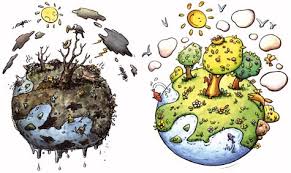 Rafforzamento legami familiari
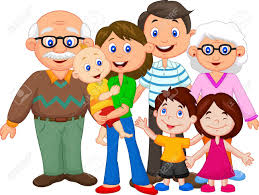 Riduzione inquinamento
e negative come …
RAPPORTI TRA PARENTI PIU’ DIFFIDENTI
(es. tra nonni e nipoti)
LA NOIA
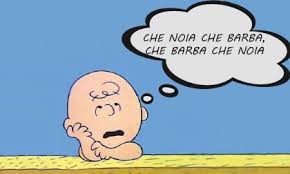 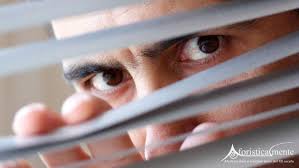 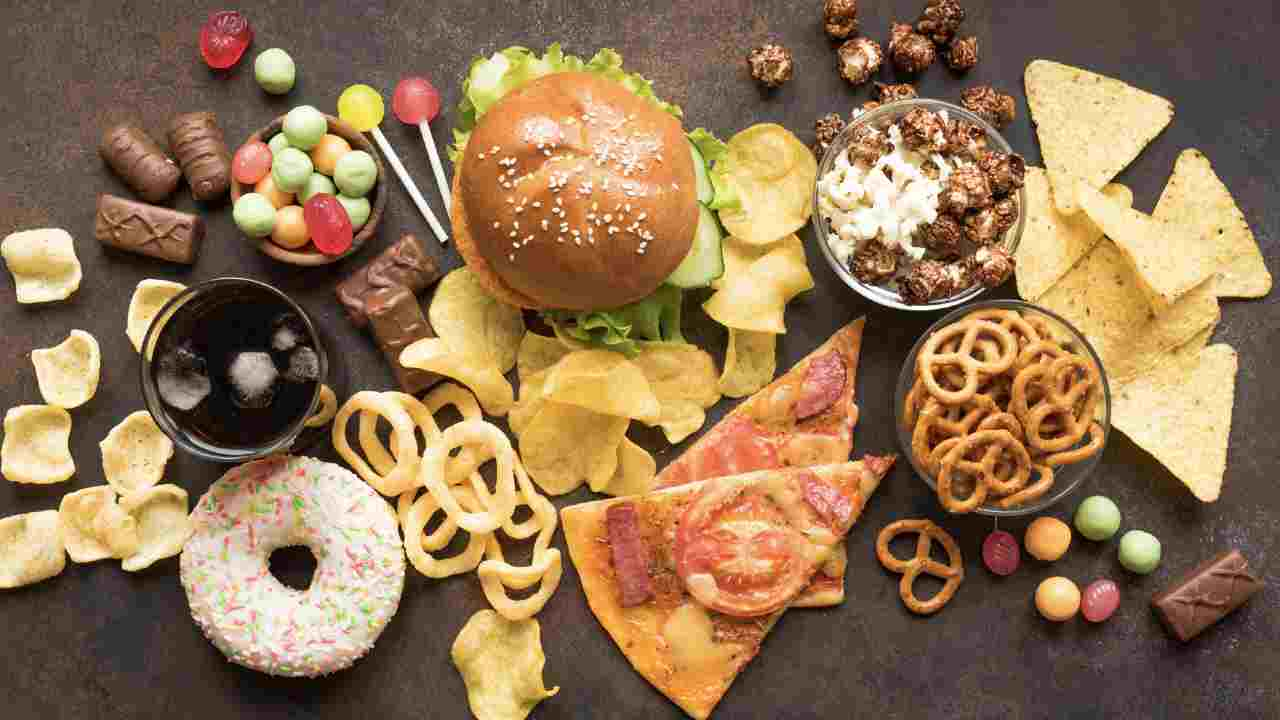 ALIMENTAZIONE PIU’ SREGOLATA
Riscrittura di alcuni diritti 
della Convenzione
…ai tempi del COVID
Art. 34
Hai diritto a riunirti con i tuoi amici, a partecipare o a fondare associazioni, sempre nel rispetto dei diritti degli altri
HAI IL DIRITTO DI INCONTRARE GLI ALTRI, MANTENENDO LA DISTANZA DI ALMENO UN METRO, INDOSSANDO LA MASCHERINA E IGIENIZZANDOTI SPESSO LE MANI, PER NON DANNEGGIARE LA SALUTE DEGLI ALTRI
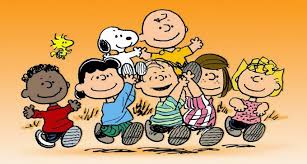 Art. 17
Hai diritto a ricevere informazioni provenienti da tutto il mondo, attraverso i media (radio, giornali, televisione) e ad essere protetto/a da materiali e informazioni dannose
HAI IL DIRITTO DI ESSERE INFORMATO SULLE NORME COVID E SULL’ANDAMENTO DELLA PANDEMIA, IN MODO SINCERO, REALISTA MA RASSICURANTE
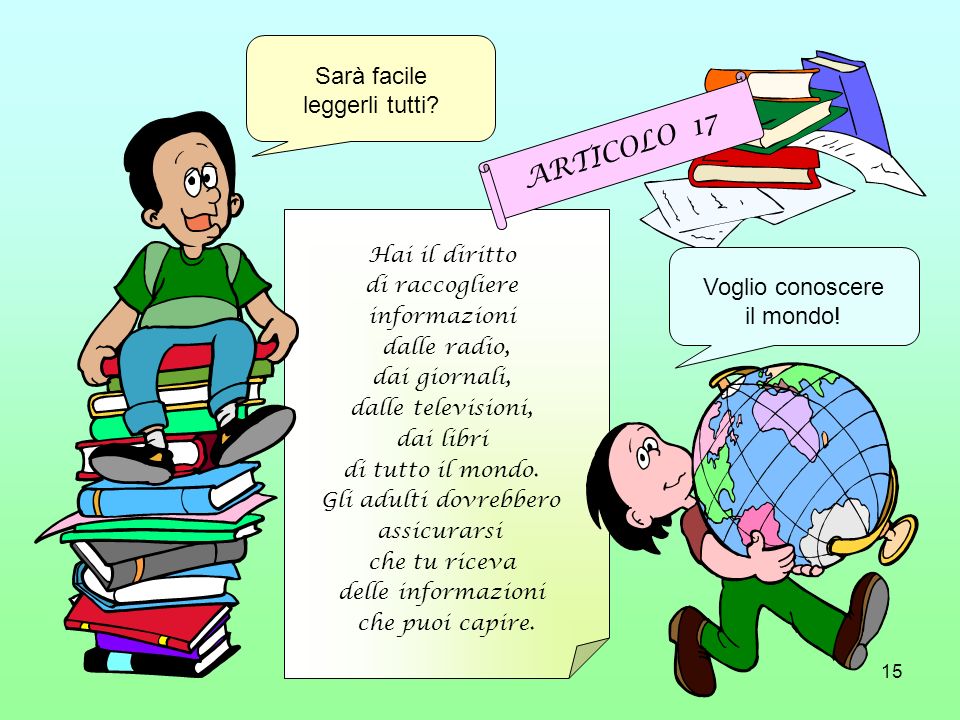 Art. 24
Hai diritto alla salute, all’assistenza medica e a ricevere le informazioni necessarie per garantire tale diritto
HAI IL DIRITTO DI GODERE DI BUONA SALUTE…GLI ADULTI DOVREBBERO FARE DI TUTTO PER EVITARE CHE TI AMMALI: INVITARTI A SEGUIRE LE REGOLE (USCIRE SOLO CON LA MASCHERINA E SOLO NEGLI ORARI CONSENTITI, ABBOTTONARTI LA GIACCA IN MODO DA NON PRENDERE IL RAFFREDDORE, USCIRE SOLO PER VERE NECESSITA’ E INVITARE ANCHE CHI SI INCONTRA PER STRADA SENZA MASCHERINA, AD INDOSSARLA
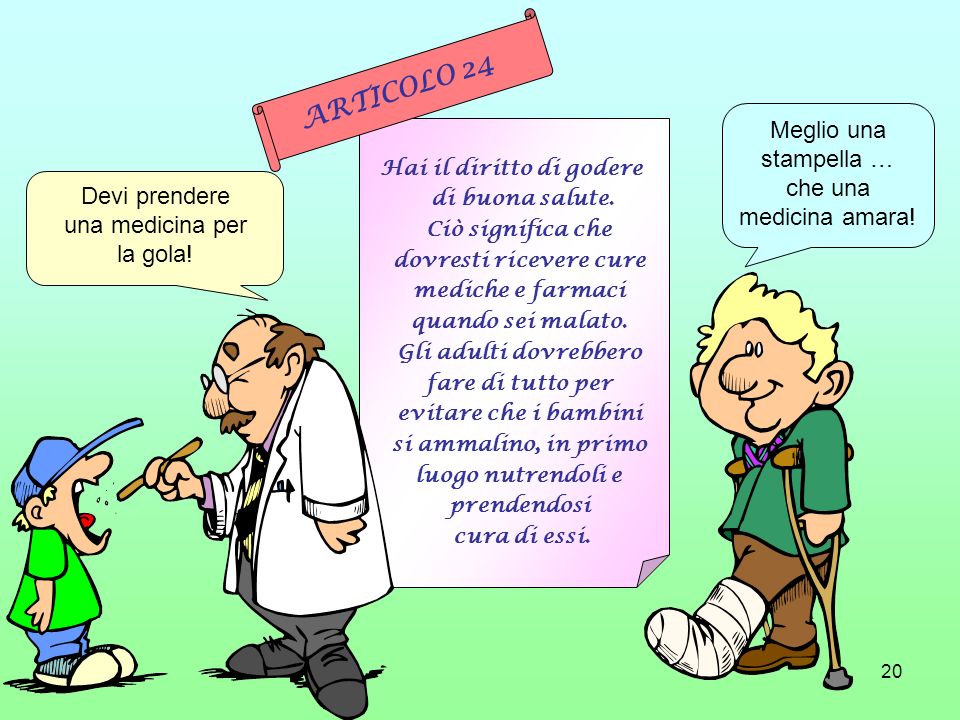 Art. 28
Hai il diritto ad avere un’istruzione
HAI IL DIRITTO AD AVERE UN’ISTRUZIONE ANCHE A DISTANZA, CON L’USO DELLA TECNOLOGIA DIGITALE.
     NESSUNO DEVE SENTIRSI    
           ESCLUSO
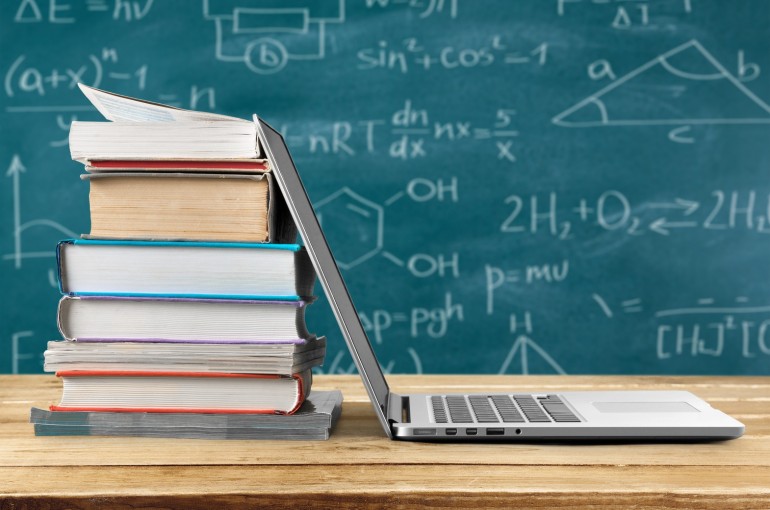 Grazie per l’attenzione…
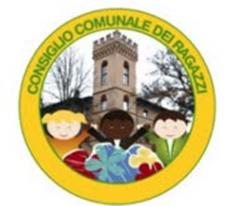